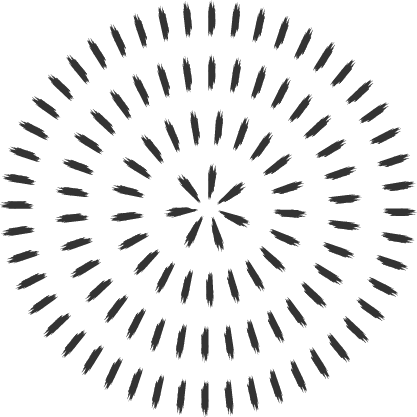 Money and Marketing
Answering Questions Around Making More Money in Your Business
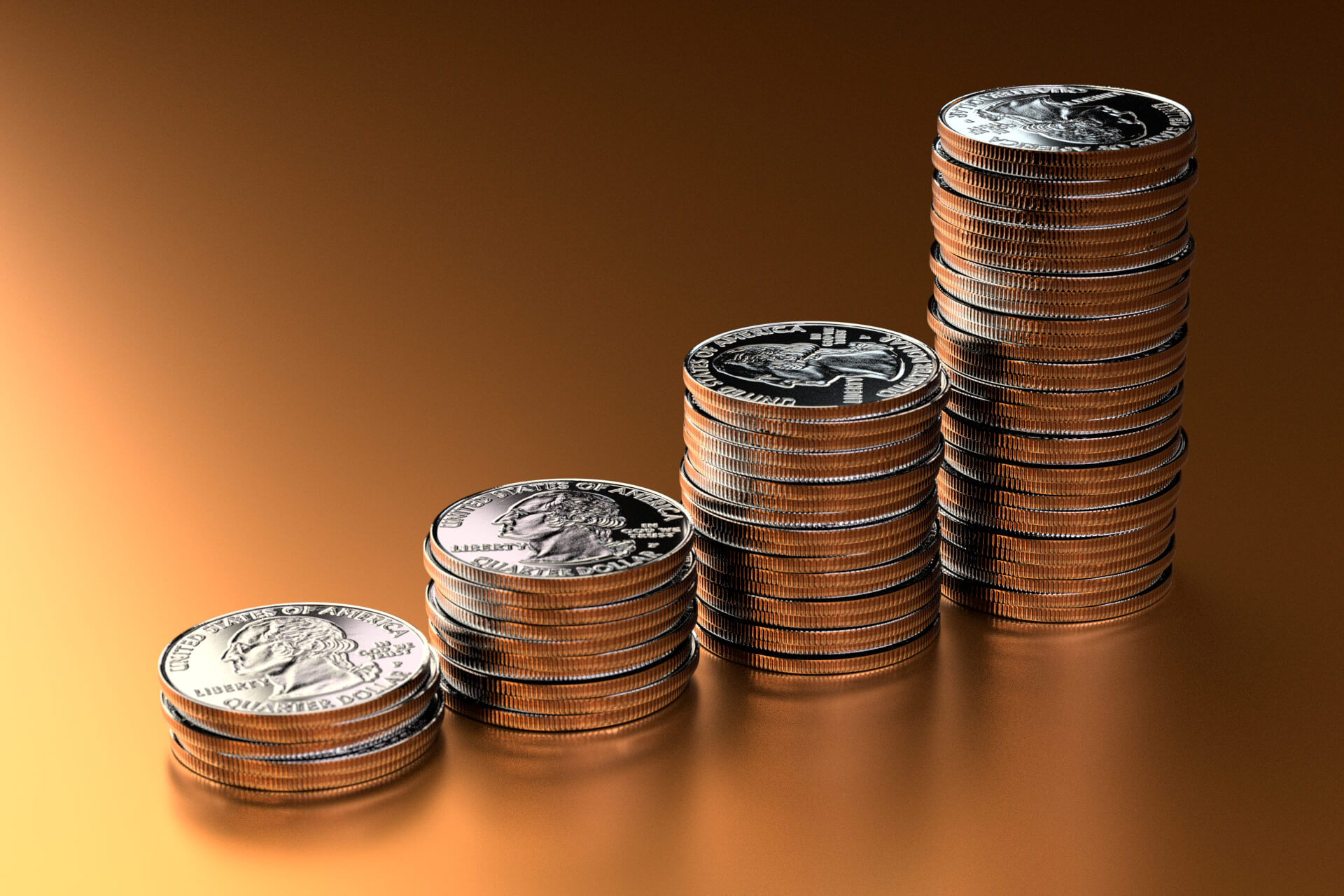 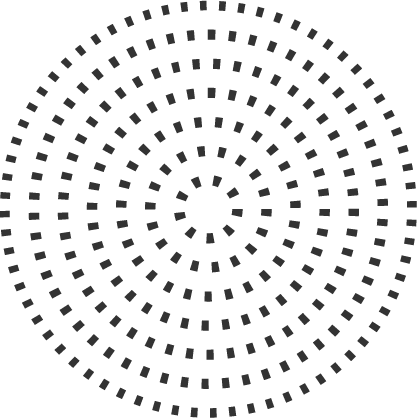 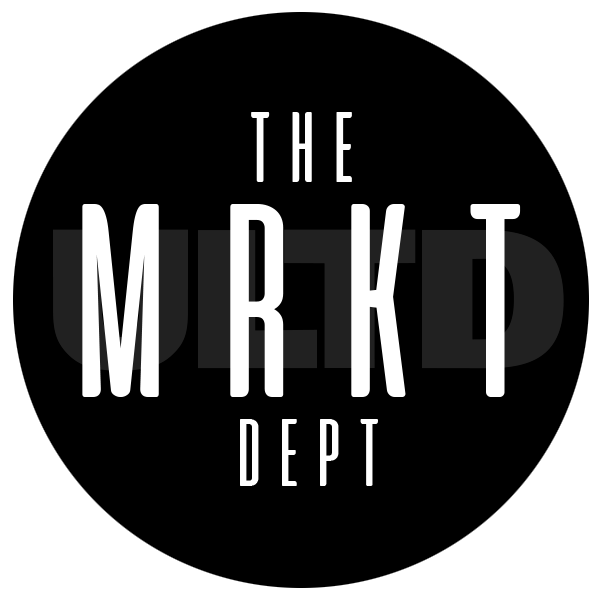 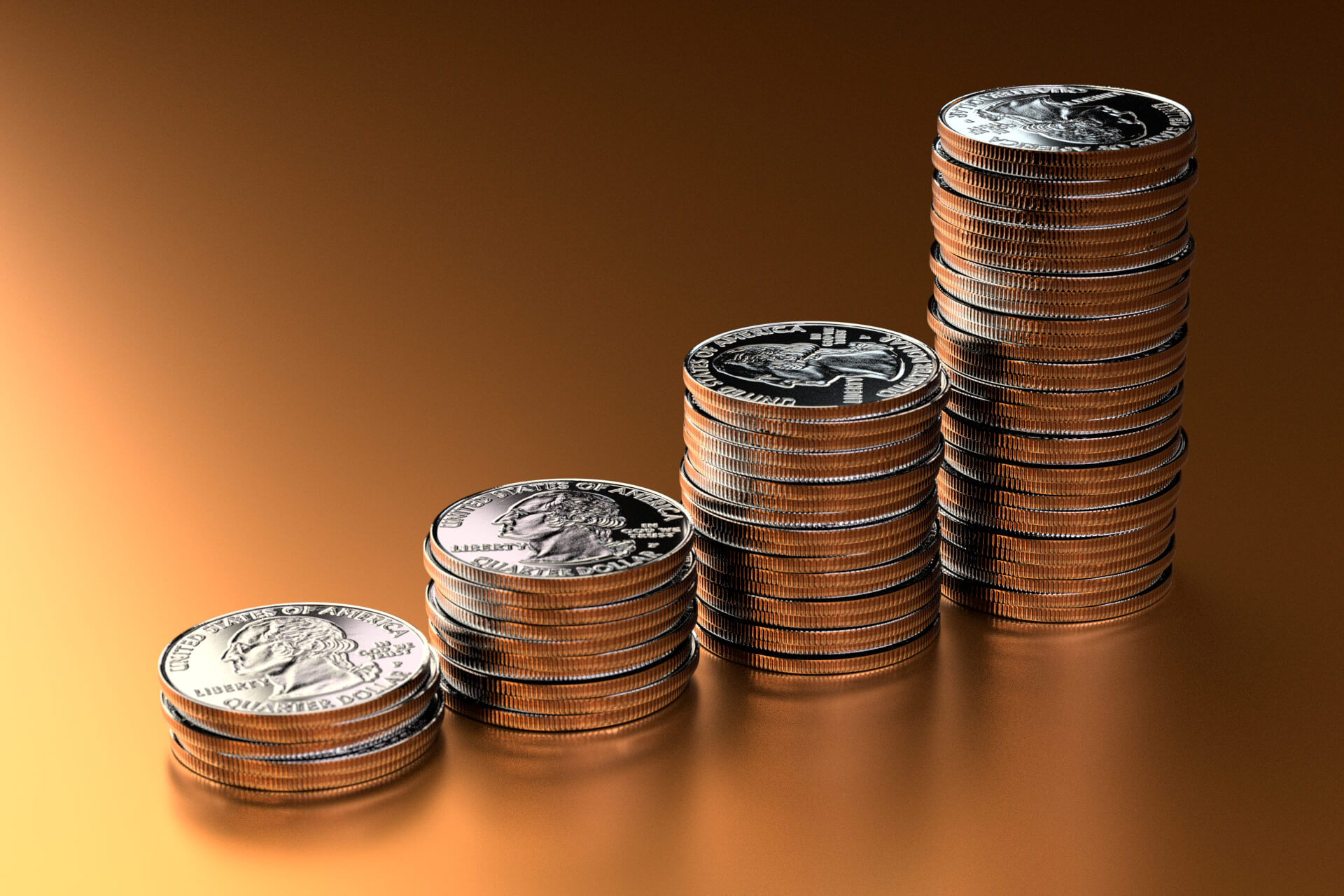 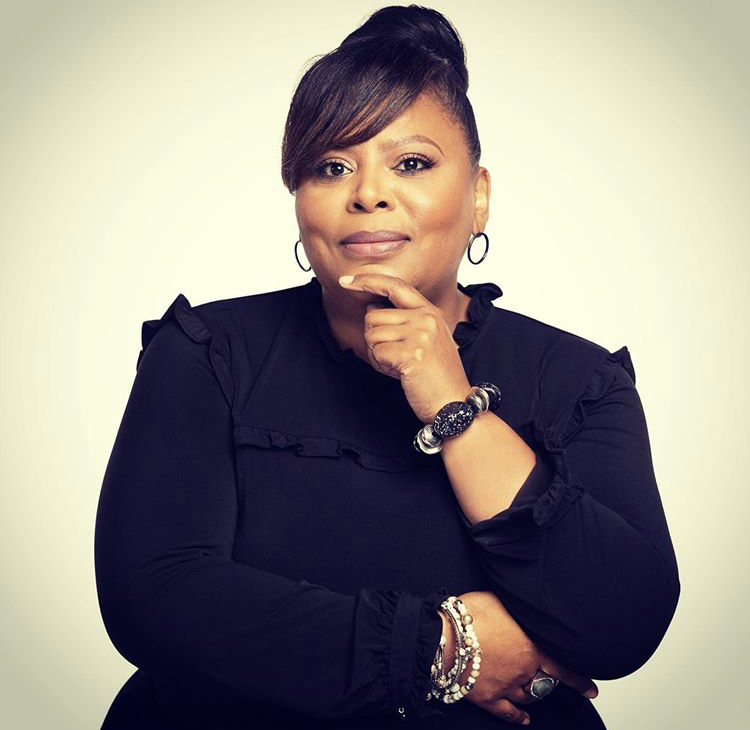 Connect and Contact
Dee Lockett
Web Developer | Marketing Maven | Difference Maker
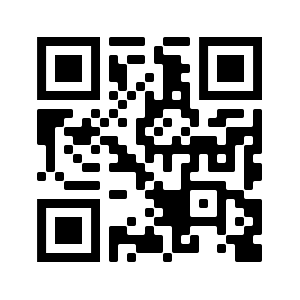 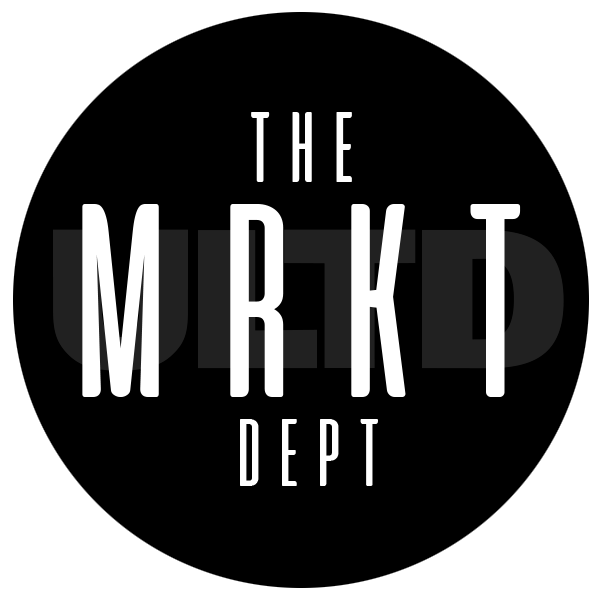 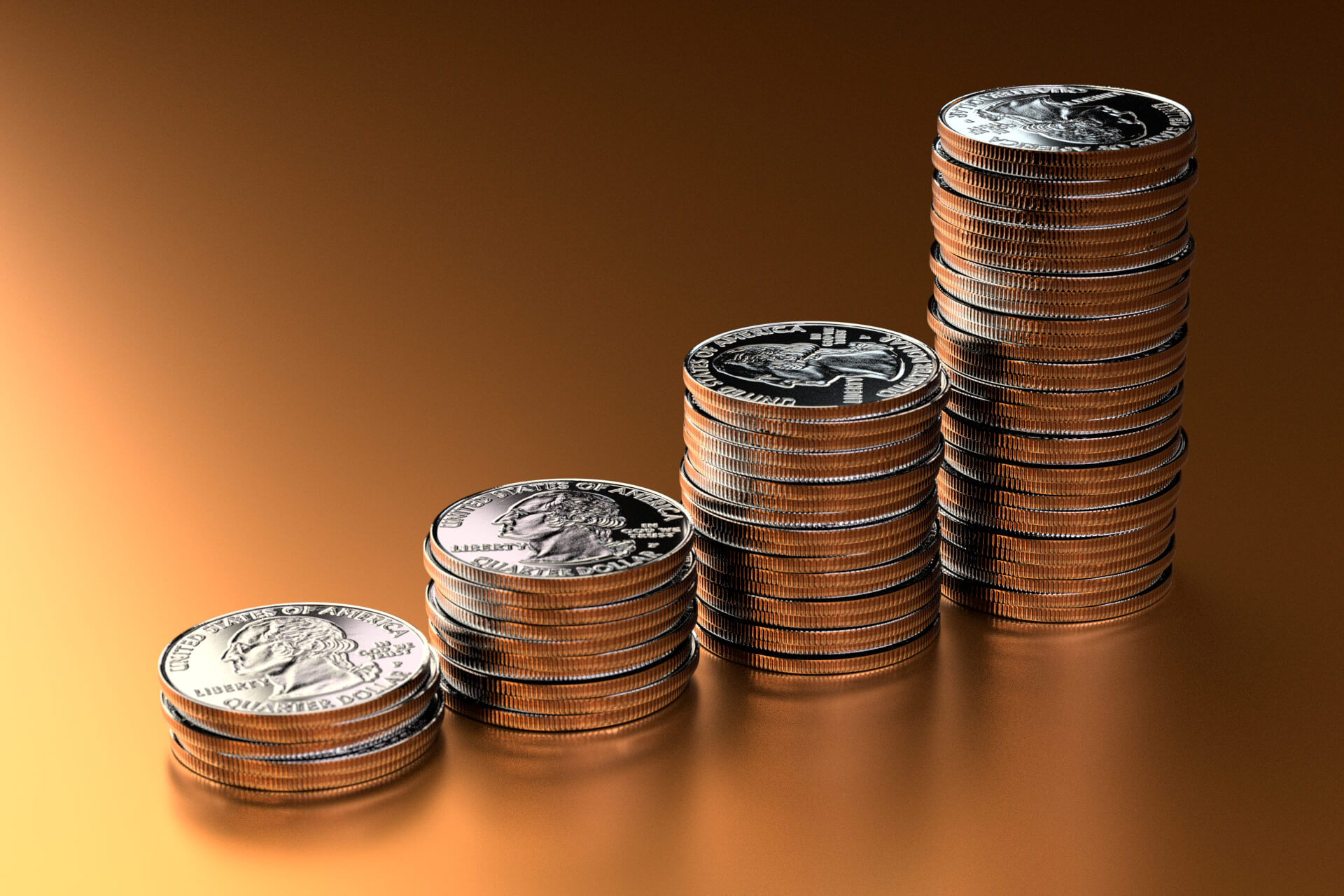 Who to Target?
Find out everything you can about the person you serve or want to serve. Then find out some more.
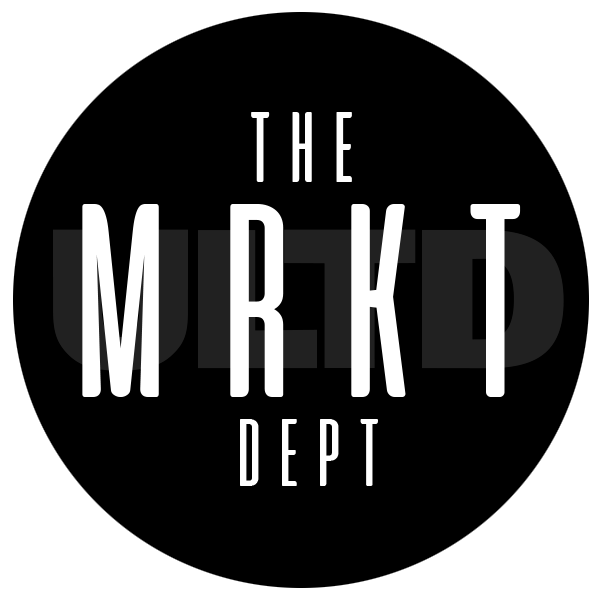 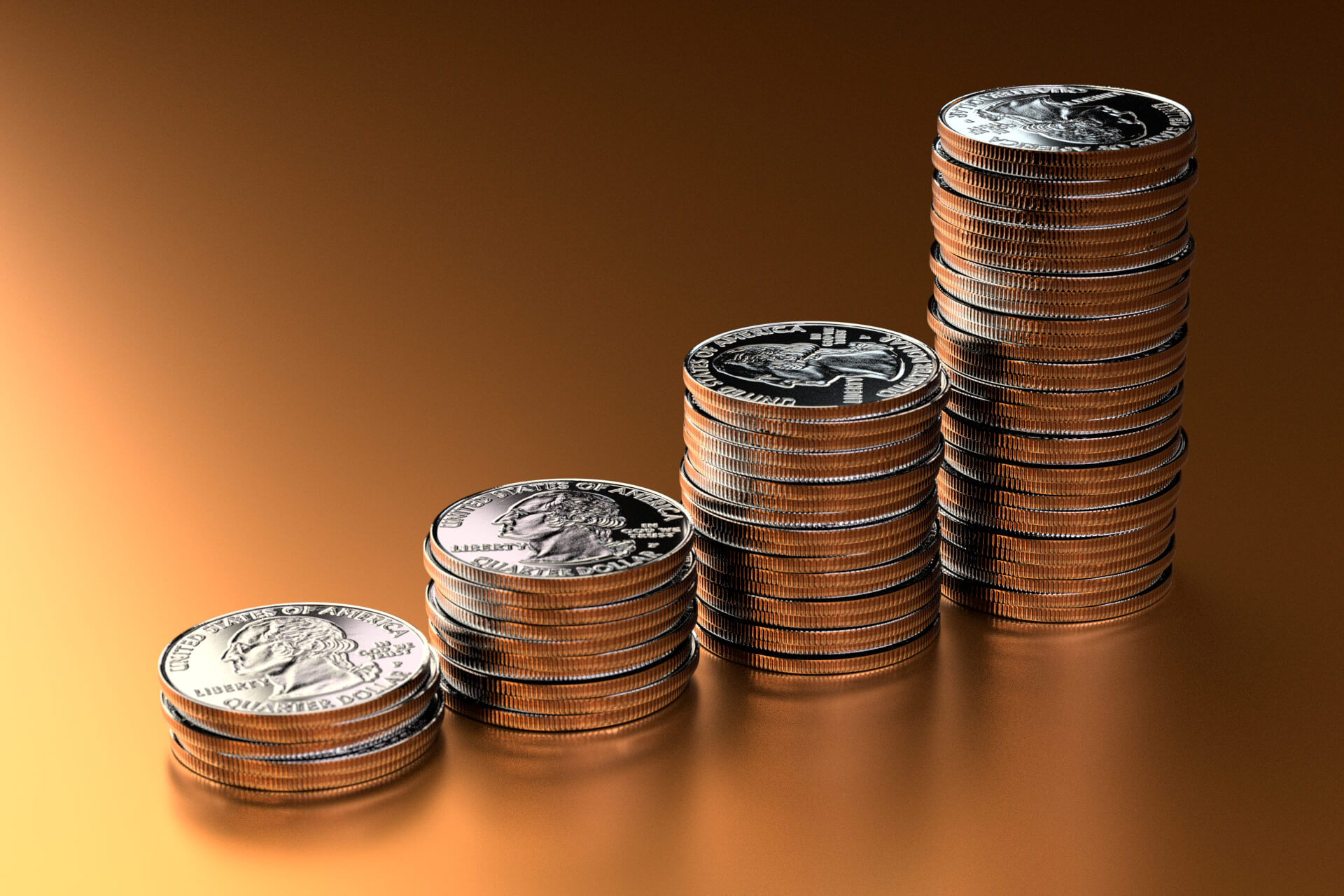 What is the Revenue Goal?
How much money do you want to bring into your business? ”Without a vision the people perish.” Proverbs 29:18
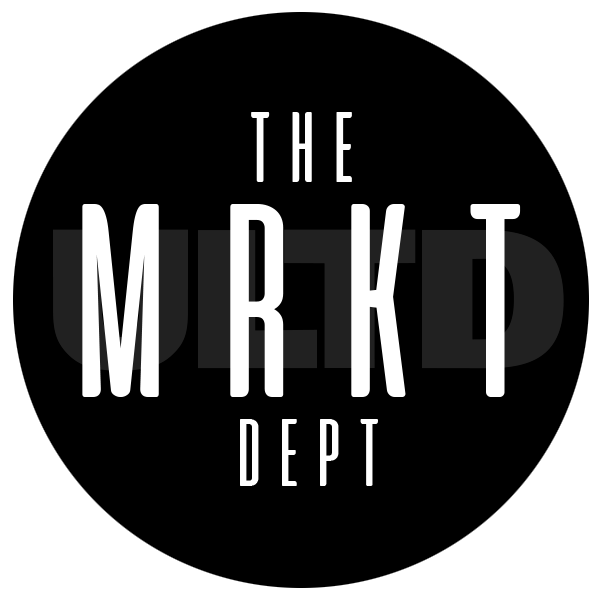 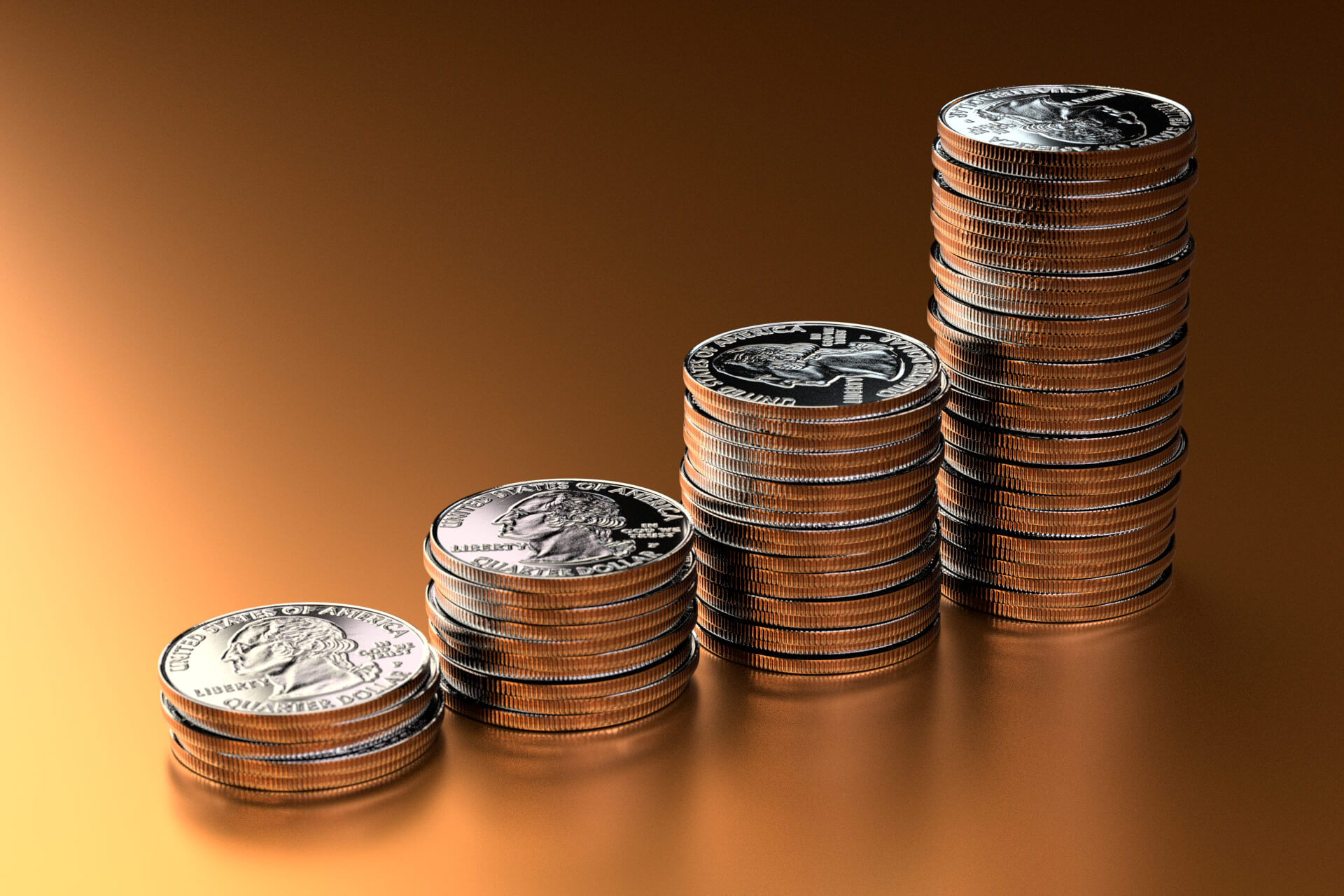 When to Hire Help?
The answer is two-fold, when you can afford it. When you can’t afford not to.
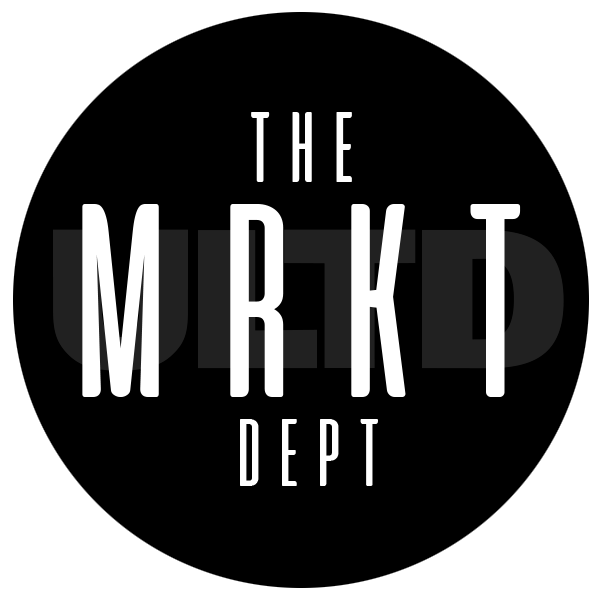 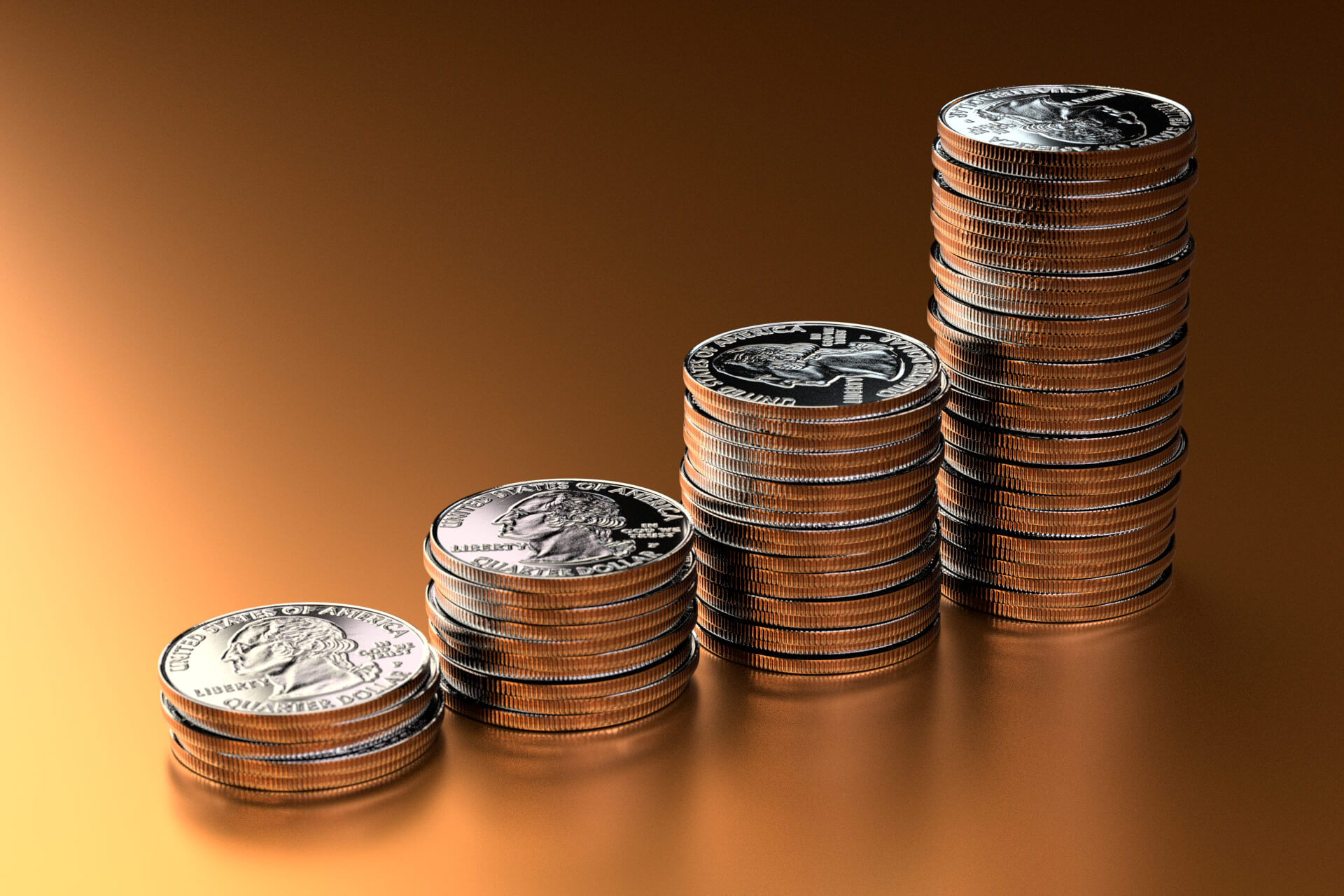 Where Should I Spend Marketing Dollars?
Wherever your target customers are. Make your marketing follow them through their daily routine.
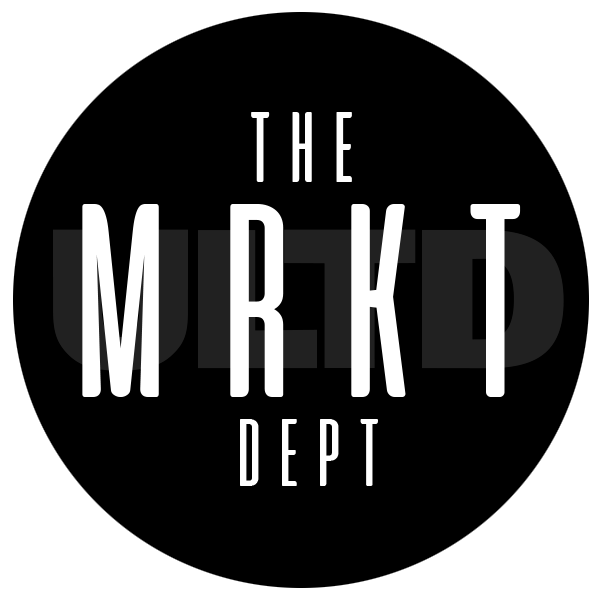 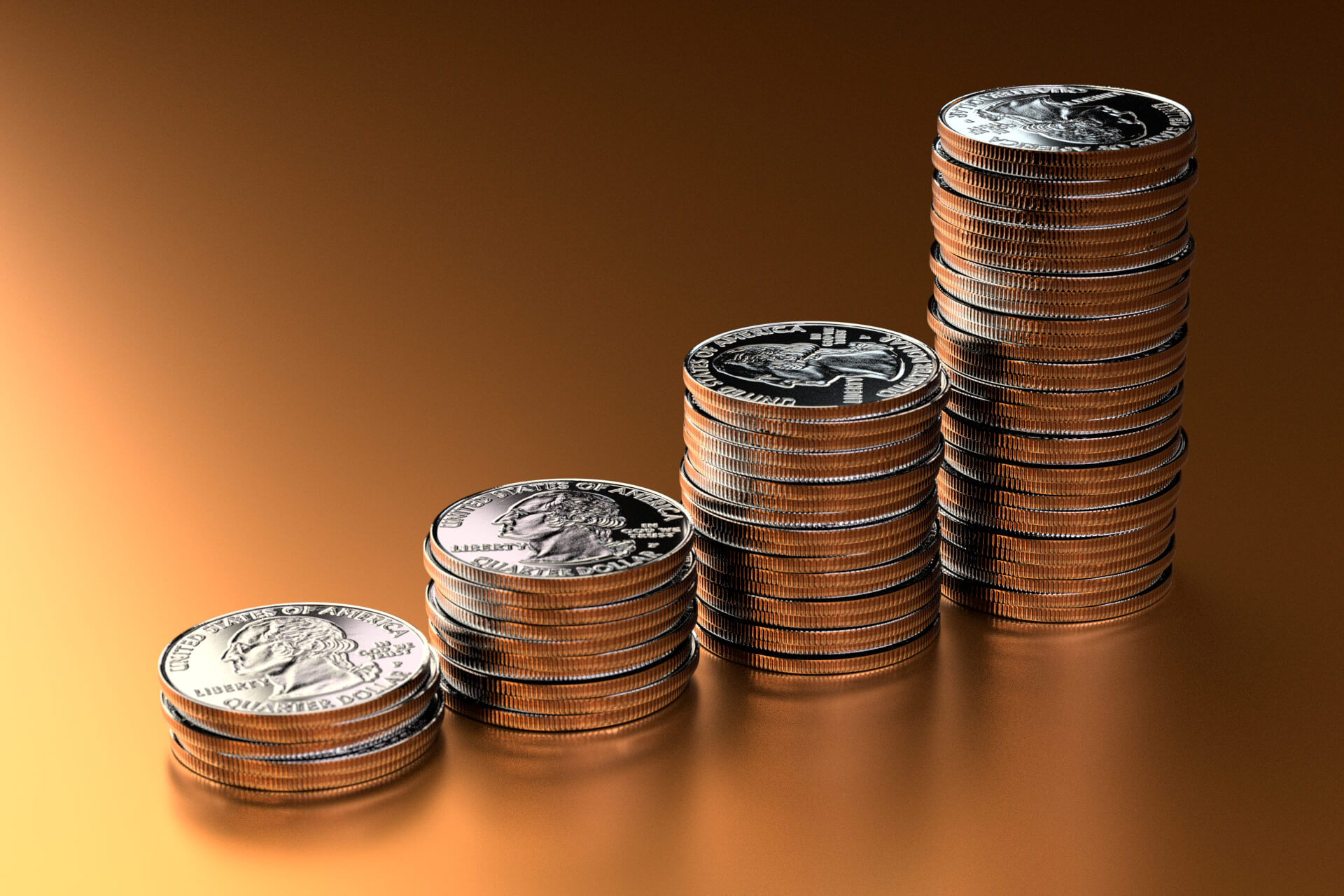 Ask Yourself Why?
The fundamental question that you must continue to ask yourself about money and marketing is why make, why spend, why serve.
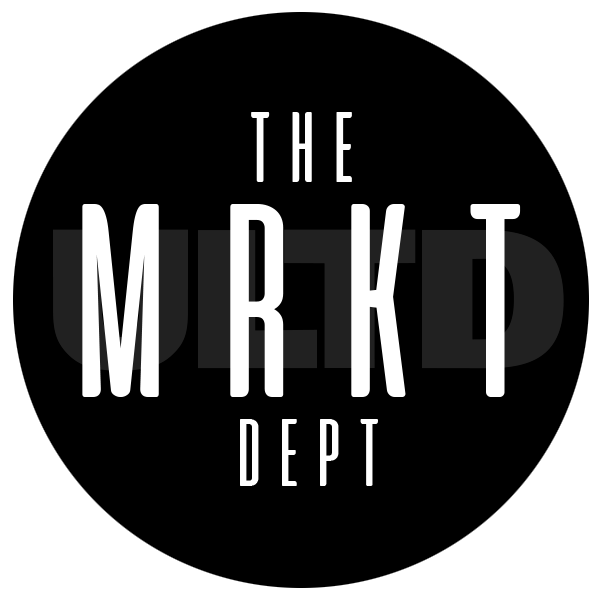 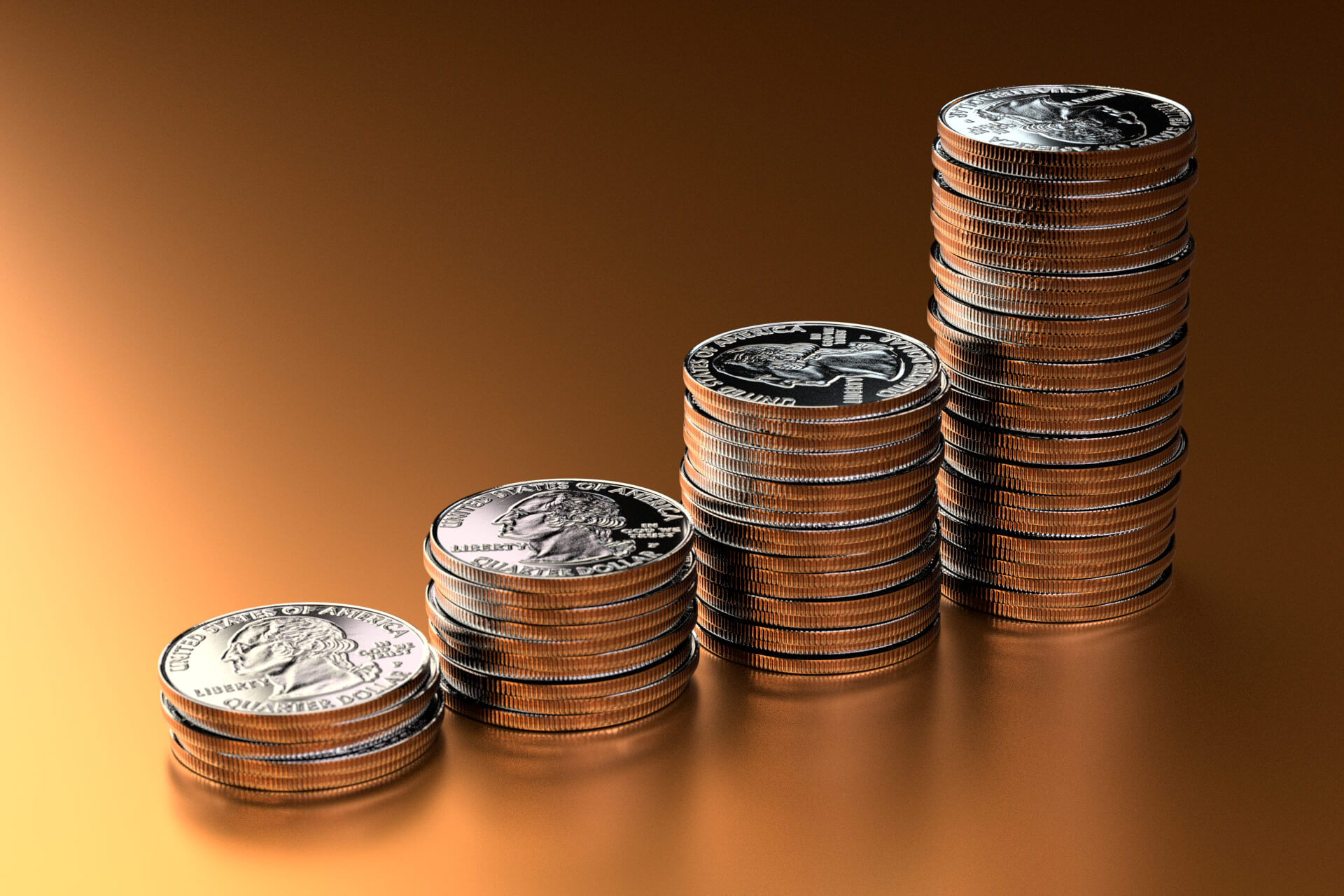 How to Spend?
Spend your money on both digital and traditional ways of meeting your customer where they live, work, and play.
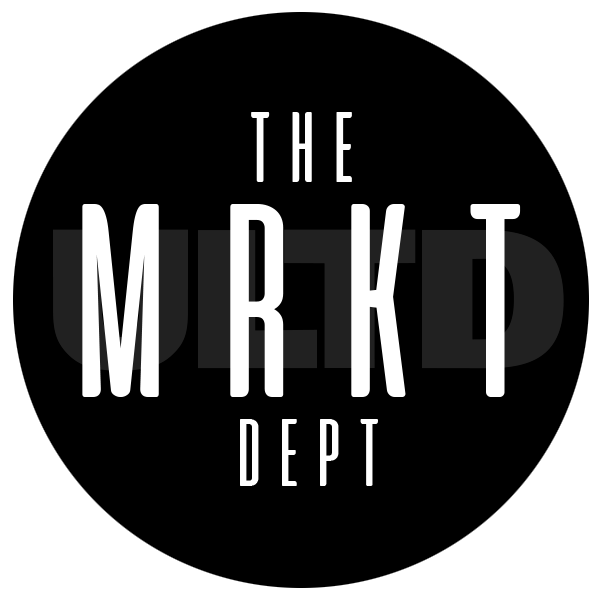 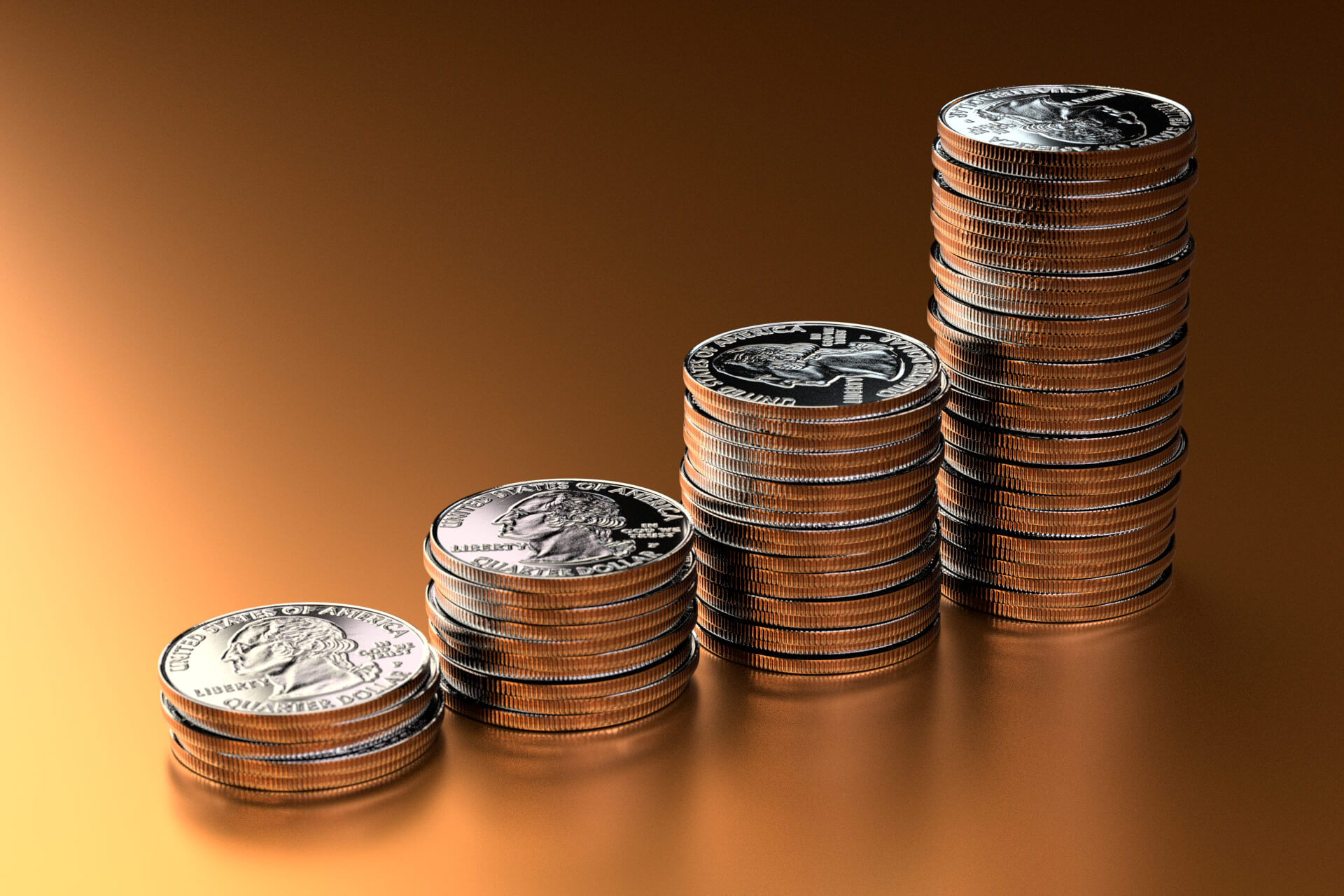 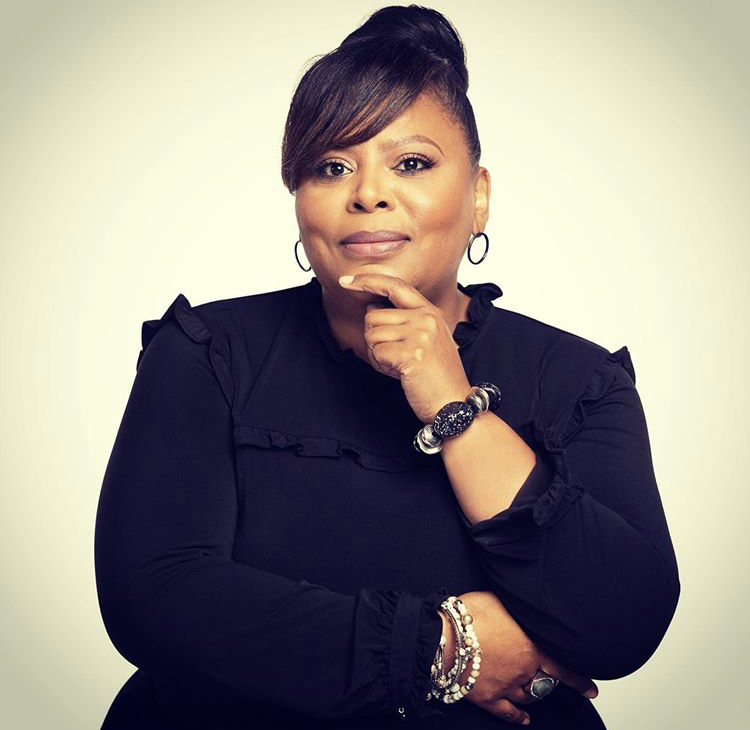 Connect and Contact
Dee Lockett
Web Developer | Marketing Maven | Difference Maker
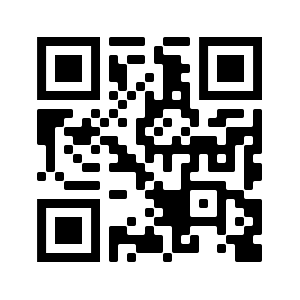 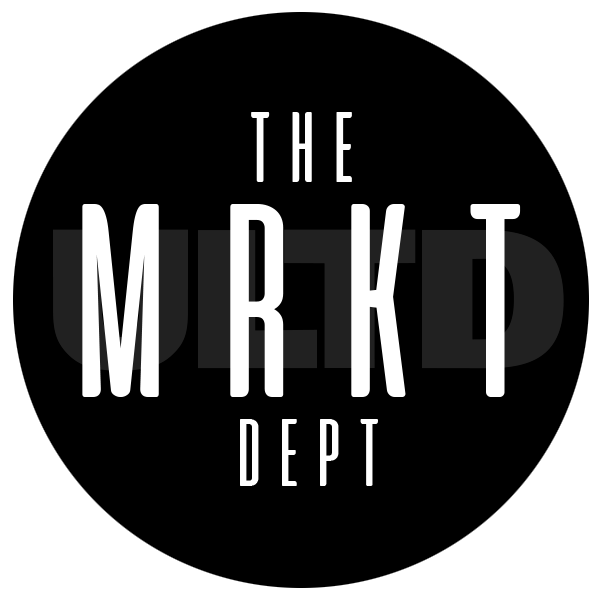